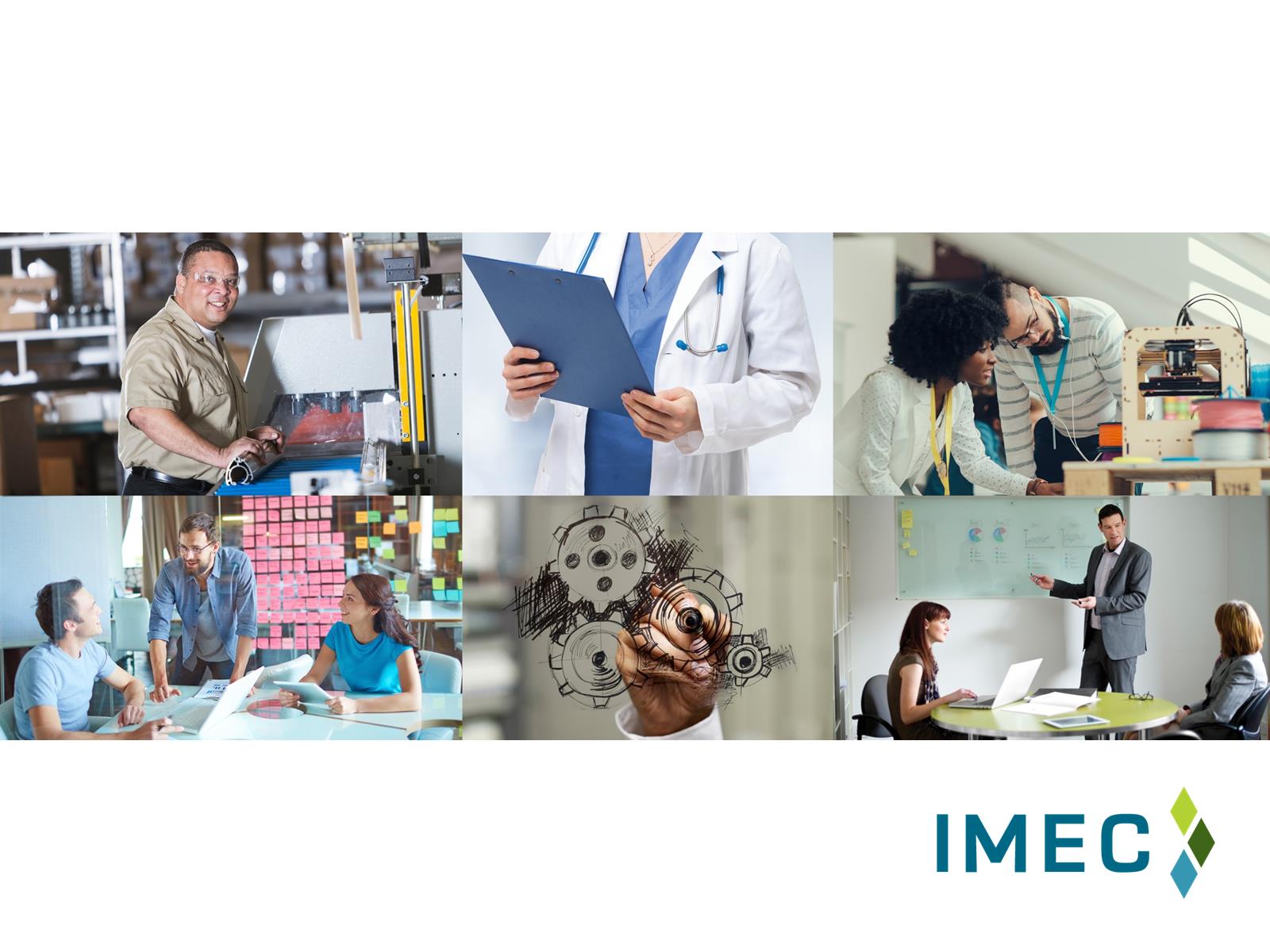 INTERACTIVE EXERCISE
MAXIMIZING OUR WORKFORCE PIPELINE RESOURCES
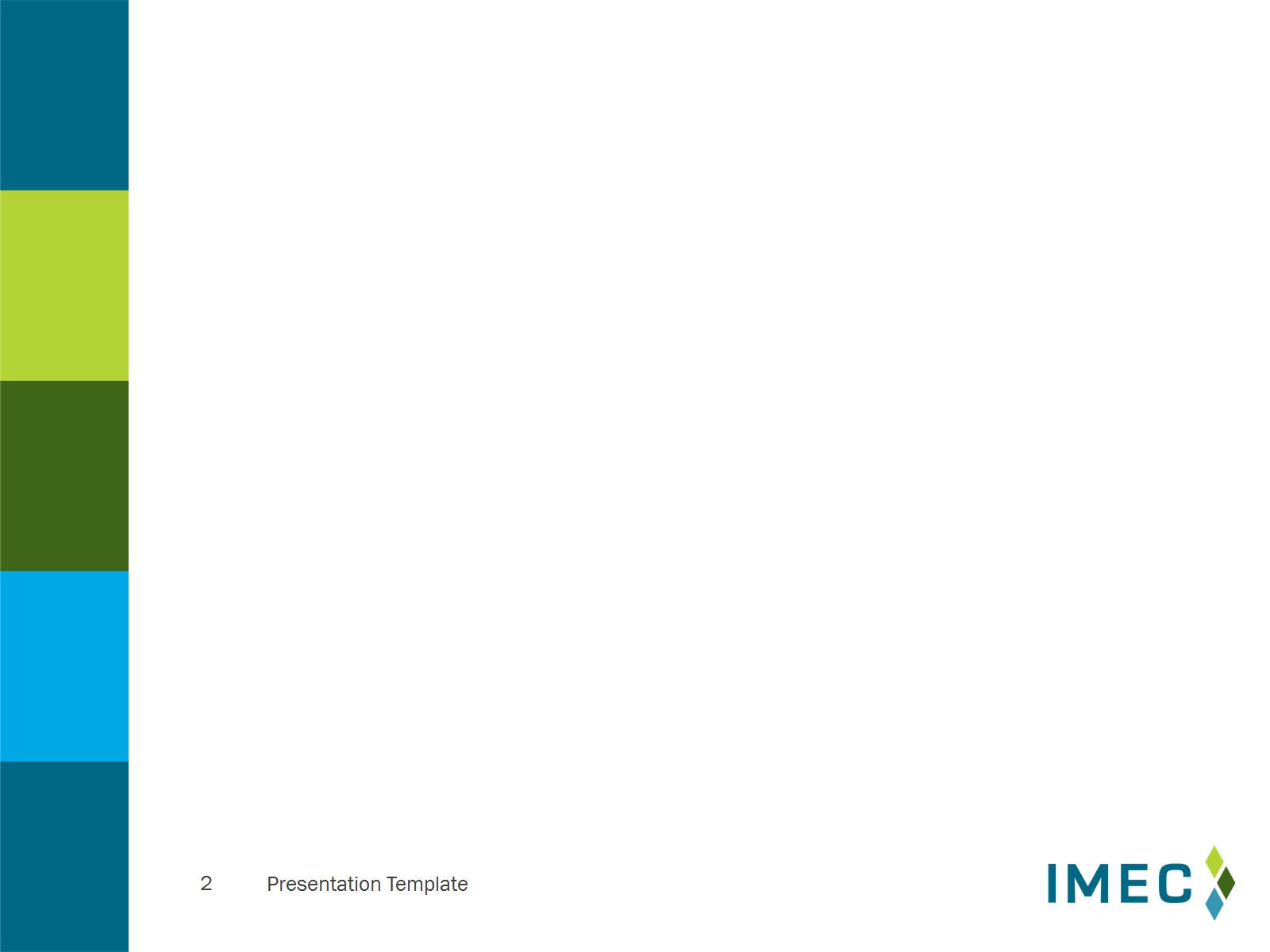 MAXIMIZING OUR RESOURCES
20 MINUTES:
Workforce Pipeline Best practices from other cities / companies 

Workforce Pipeline Organizations to emulate in Vermilion County

10 MINUTES:
Report out by team
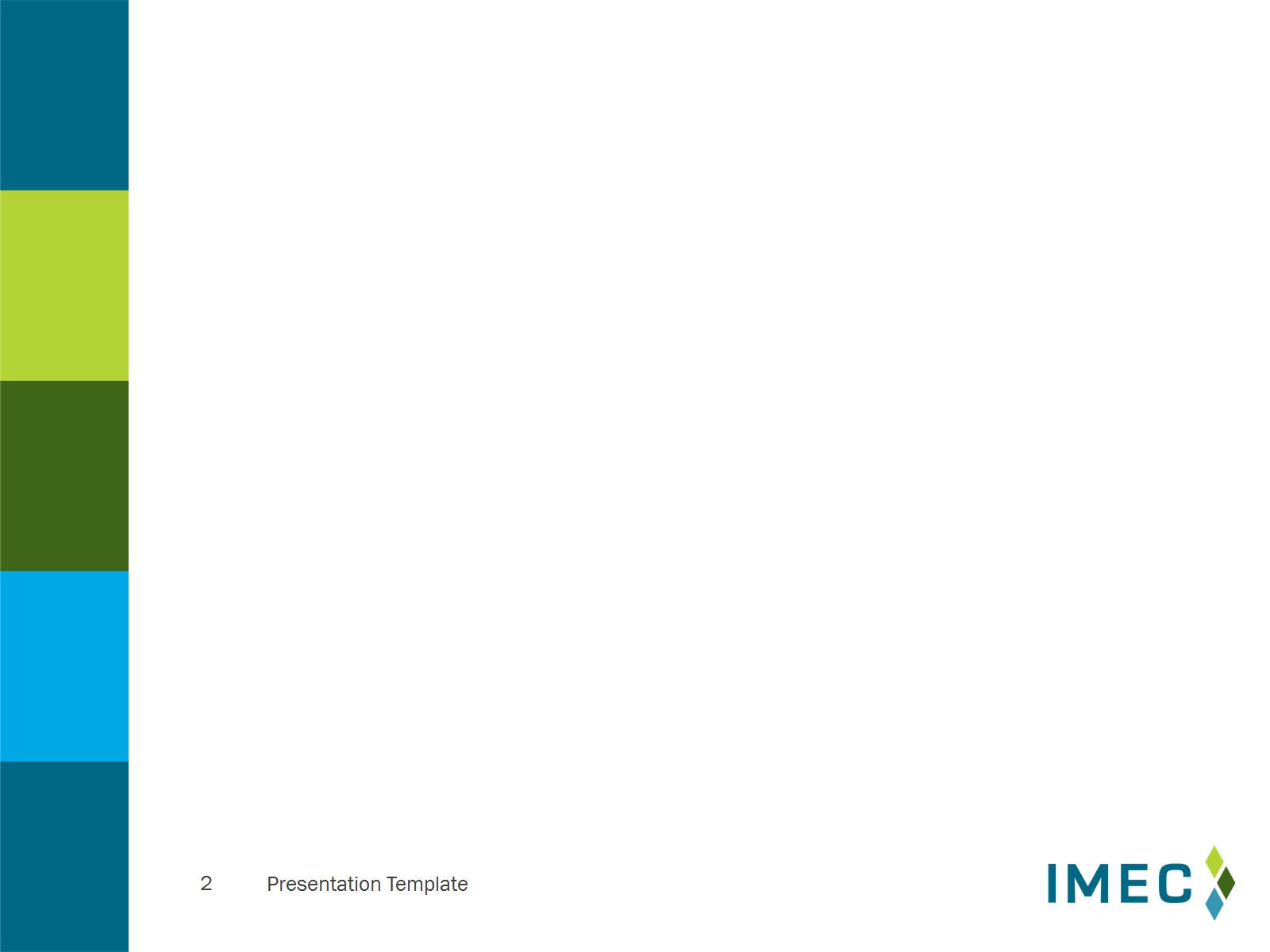 MAXIMIZING OUR RESOURCES
Lean Coffee:

Meeting without an agenda

Engage everyone in the conversation

Encourages quick thinking and discussion

Increases cycle time of conversations
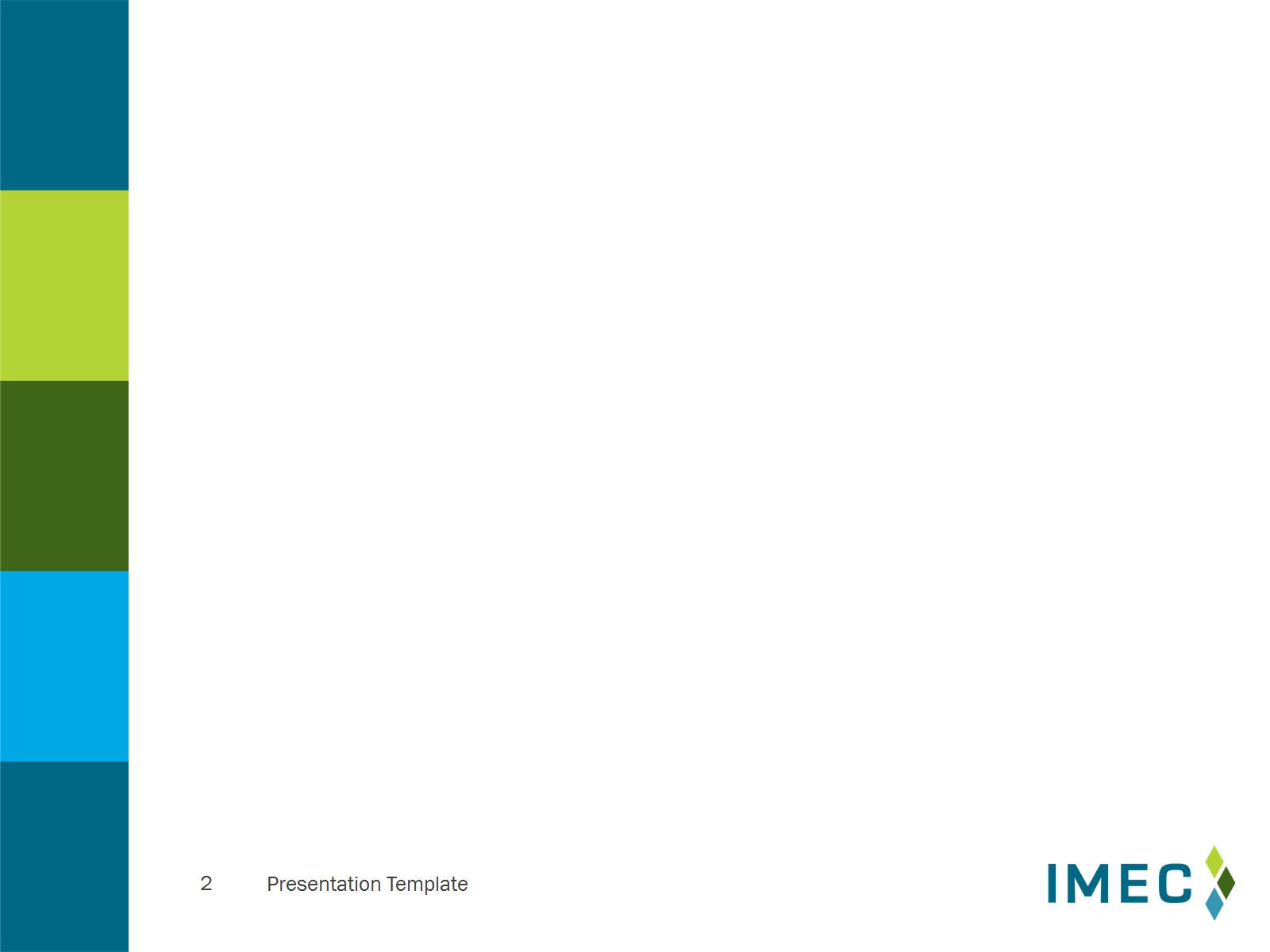 MAXIMIZING OUR RESOURCES
Lean Coffee Concept:

1 minute 
-write down your topics
-One idea per sticky note
-Give to your table facilitator

1 Minute
-group ideas together
-vote on which grouping to discuss first
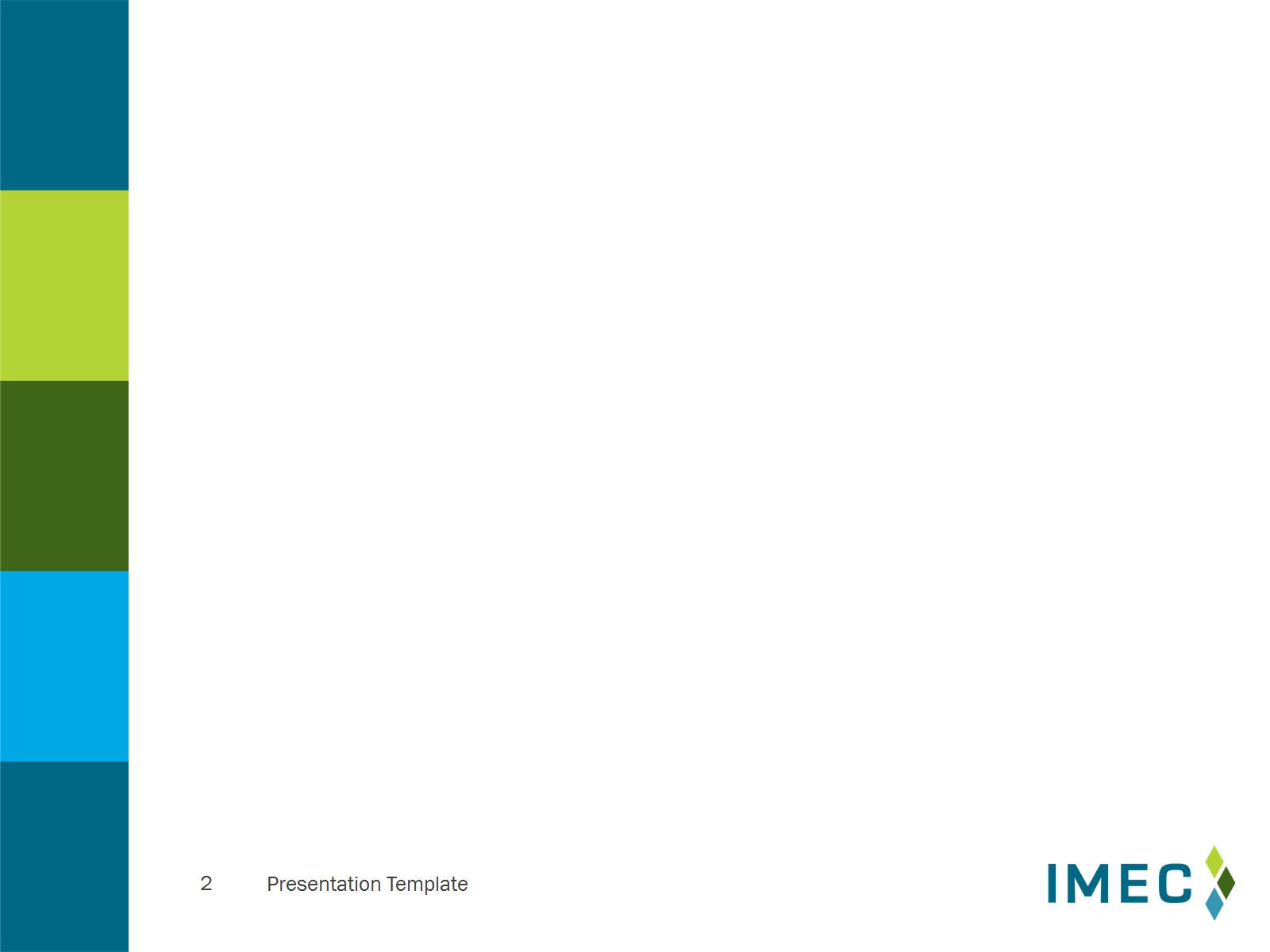 MAXIMIZING OUR RESOURCES
Lean Coffee Concept:

Spend 5 minutes discussing first topic

Take a vote –
Continue with this topic
Complete topic and move to next

REPEAT
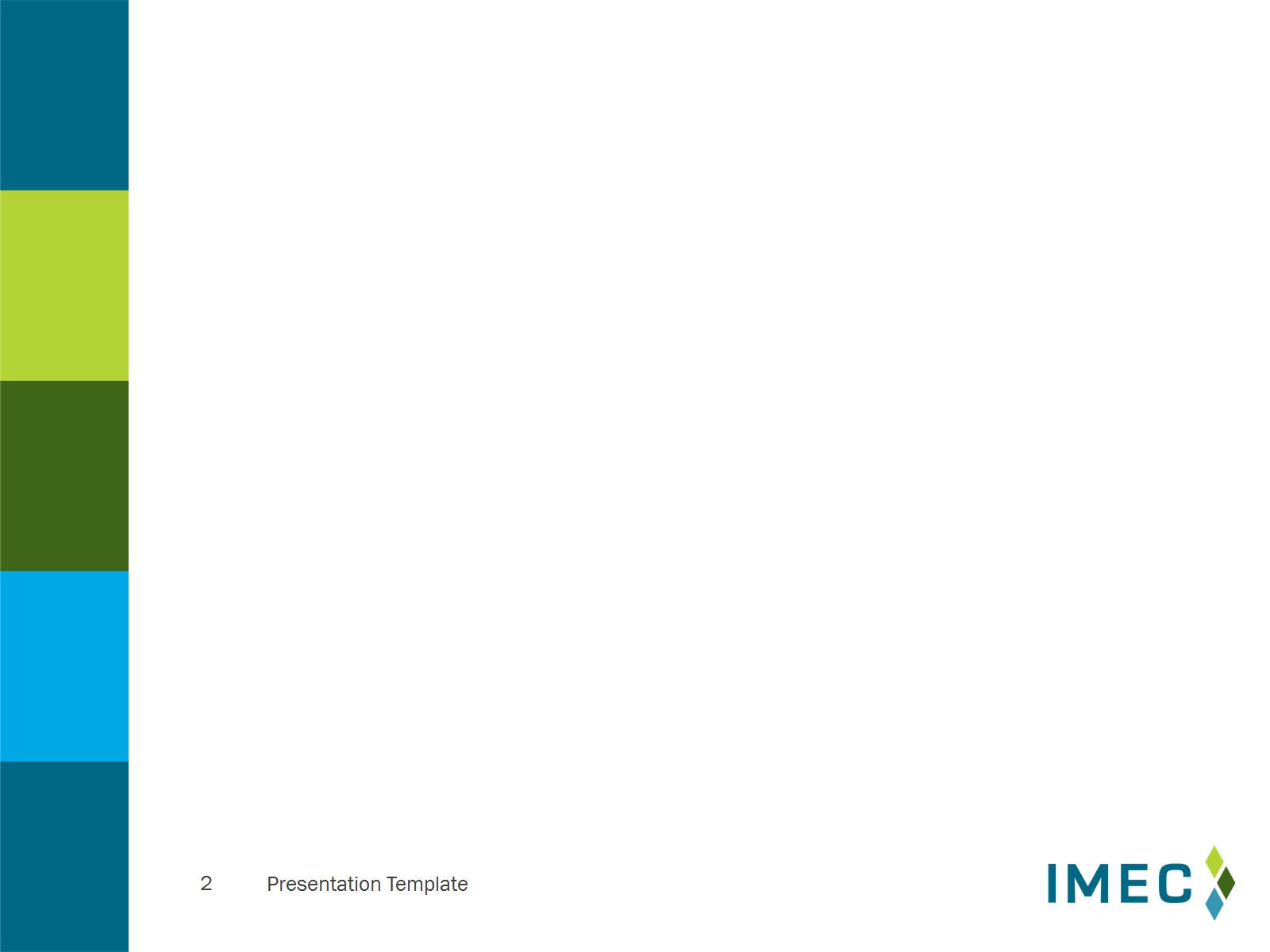 MAXIMIZING OUR RESOURCES
Lean Coffee Concept:

Please leave all sticky notes on your table

These will inform us of future topics / speakers to consider

THANK YOU FOR YOUR PARTICIPATION!